Investment options for your
Health Savings Account
Proprietary and confidential
$10,000+
Self-directed brokerage account
Investment Options
$1,000-10,000+
$1,000+
Basic Investment Account
$1,000minimum
$0-$1,000
A minimum of $1,000 required in your HSA Base Balance
Proprietary and confidential
2
More than 30 mutual funds
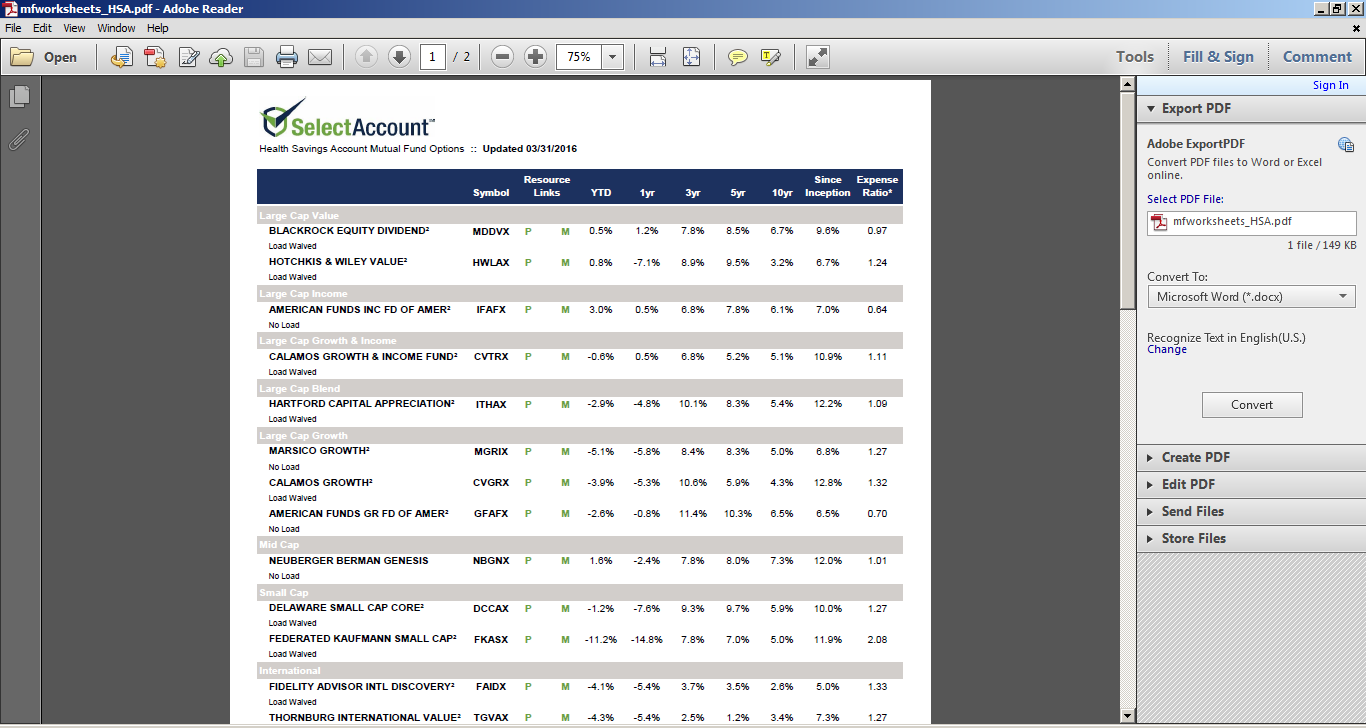 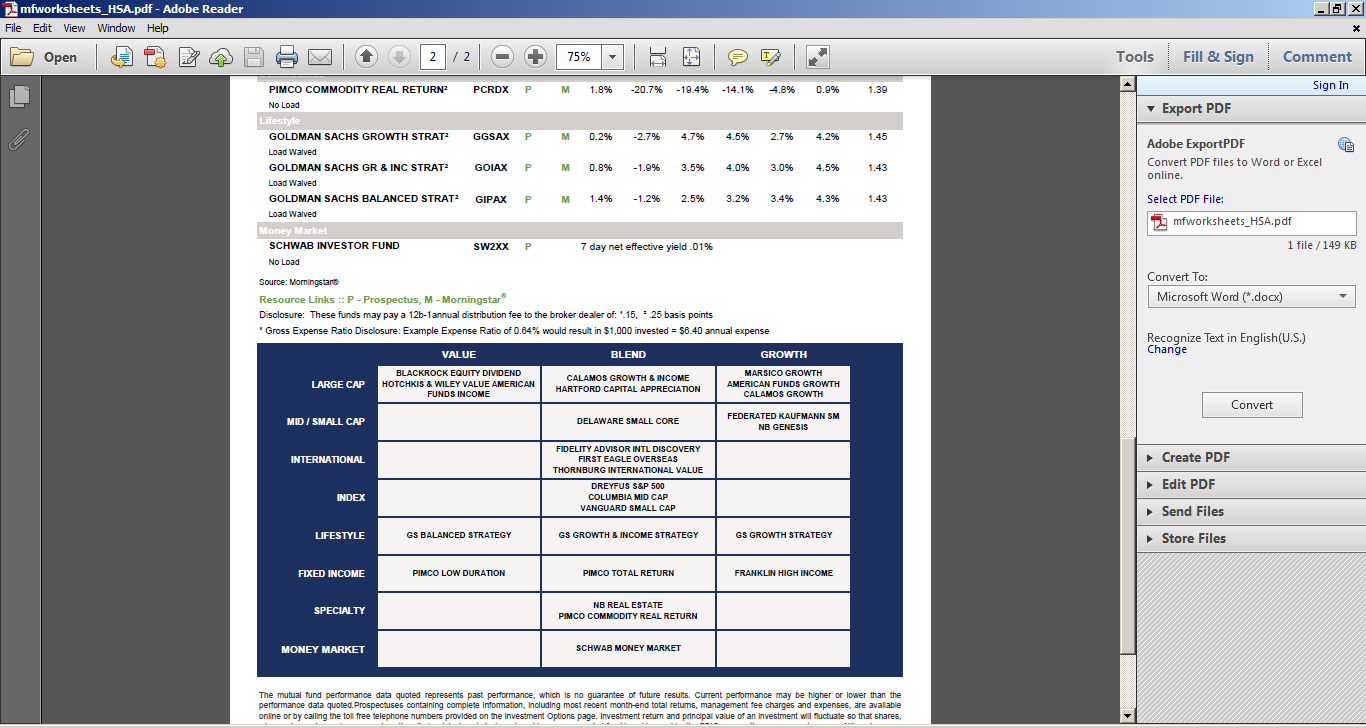 Updated quarterly
Proprietary and confidential
3
Quarterly statement
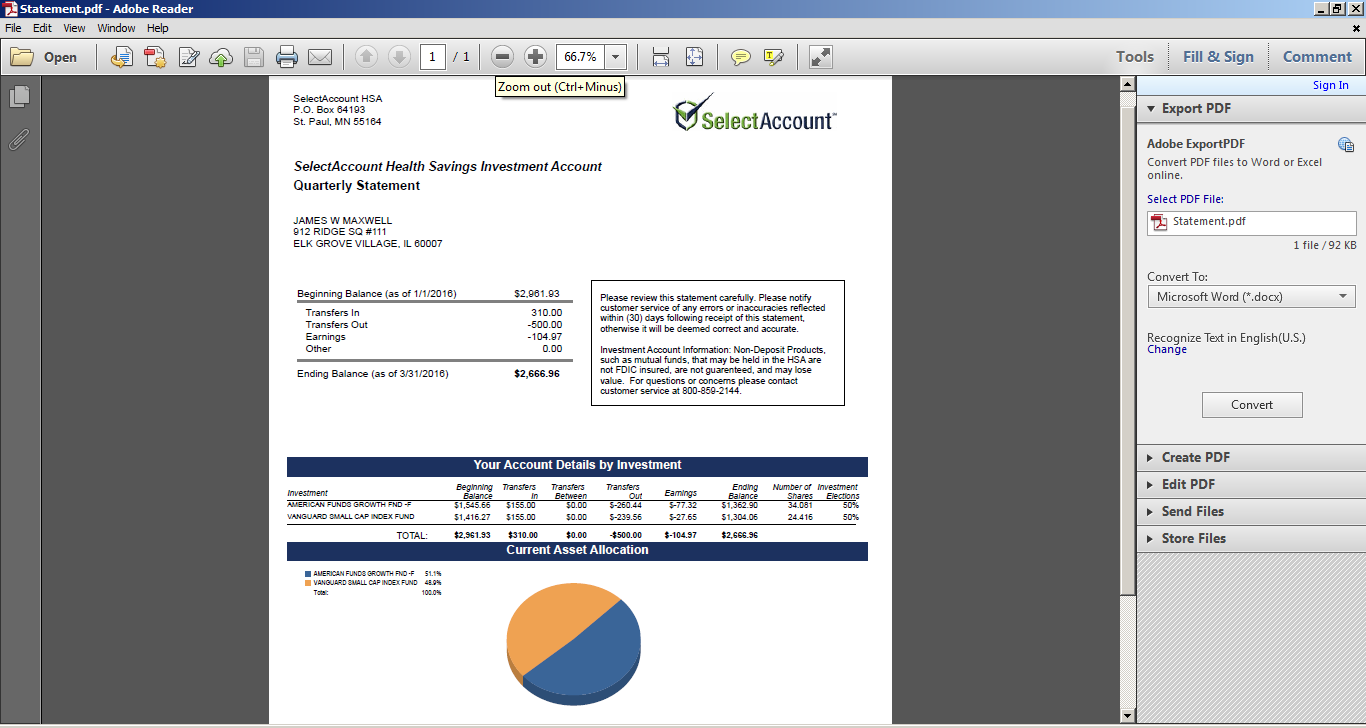 Reviews activity
Shows asset allocation and performance by class
Proprietary and confidential
4
Getting started
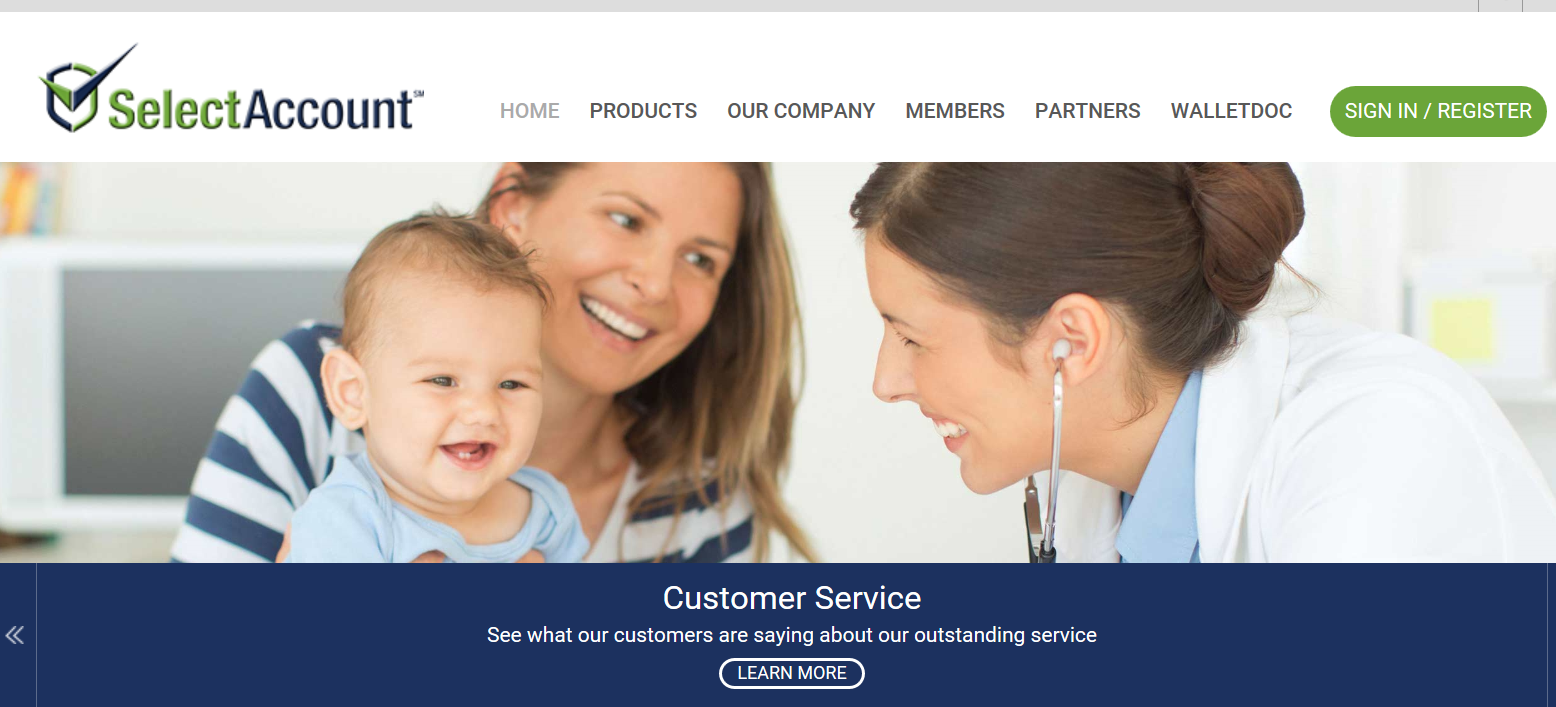 Your SelectAccount ID sent in your Welcome Kit
Register your account
Call SelectAccount customer service for assistance @ 800-859-2144
Meet the Schwartz’s
Empty nesters – Bill and Emily, retiring in 5 years
1 Assumes that the Schwartz’s pay 25% of their income in federal, State and social security taxes. Actual tax savings will depend on your HSA contributions, applicable State tax rates and your personal tax situation. Please consult your tax adviser for details.

The Schwartz’s story is a hypothetical example for purposes of illustration only.
Proprietary and confidential
6
The Schwartz’s savings
1 Assumes the Schwartz’s pay 25% of their income in federal, State and social security taxes. Actual tax savings will depend on your HSA contributions, applicable State tax rates and your personal tax situation. Please consult your tax adviser for details.
2 Balances over $1,000 are eligible to invest in more 30 mutual fund options through Charles Schwab.

The Robinson’s story is a hypothetical example for purposes of illustration only.
Proprietary and confidential
7
[Speaker Notes: HSA Case 4: Meet the Schwartz’s. 
Bill and Emily Schwartz are 58 and healthy empty nesters. With their children on their own, Bill is looking ahead to retiring from his corporate job in five years where he earns a salary of $98,000. Emily is a free-lance web designer whose services are increasingly in demand. She made $27,000 just starting out, with increased opportunities to double that next year. They want to maximize their retirement savings by taking advantage of the extra contribution available for people 55 years and older. That way they can plan for medical expenses that may not be covered once they are on Medicare. 
Income		$125,000	
HSA Contribution	$    6,900 (pre-tax contribution)
Extra contribution	$    1,000 (pre-tax contribution)
Net Taxable Income	$117,100
Tax @ 2%		$ 29,275 (vs. $31,250 on $125K)
 
Tax Savings		$1,975.00
Medical expenses	$1,400.00 (paid out of the HSA/VEBA)
HSA Balance		$6,500 carries over to next year and can be invested]
Self-managed through member portal
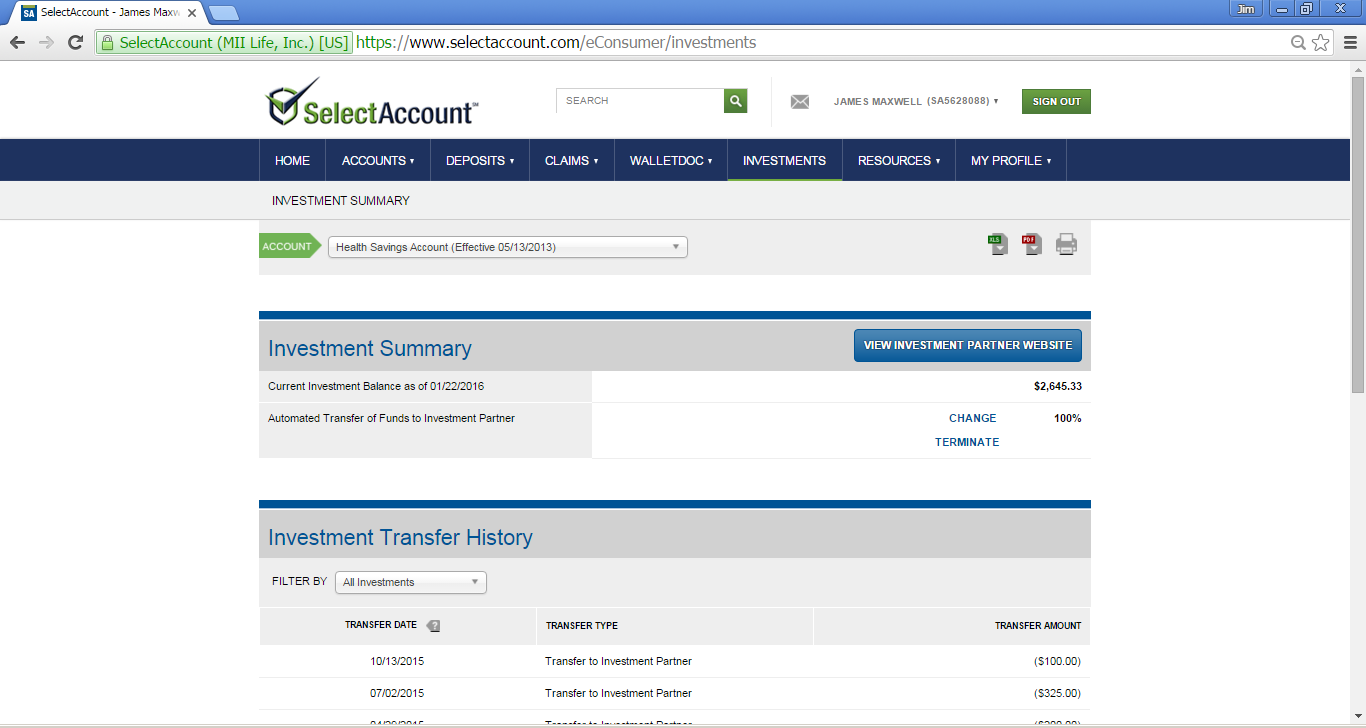 Basic Investment account:
HSA Base Balance exceeds $1000
$1.50 monthly fee
More 30 mutual funds available

Brokerage account:
Available balance exceeds $10,000
$1.50 monthly fee
Managed through Charles Schwab.com
Access to full Schwab brokerage investments

.
Transferring funds
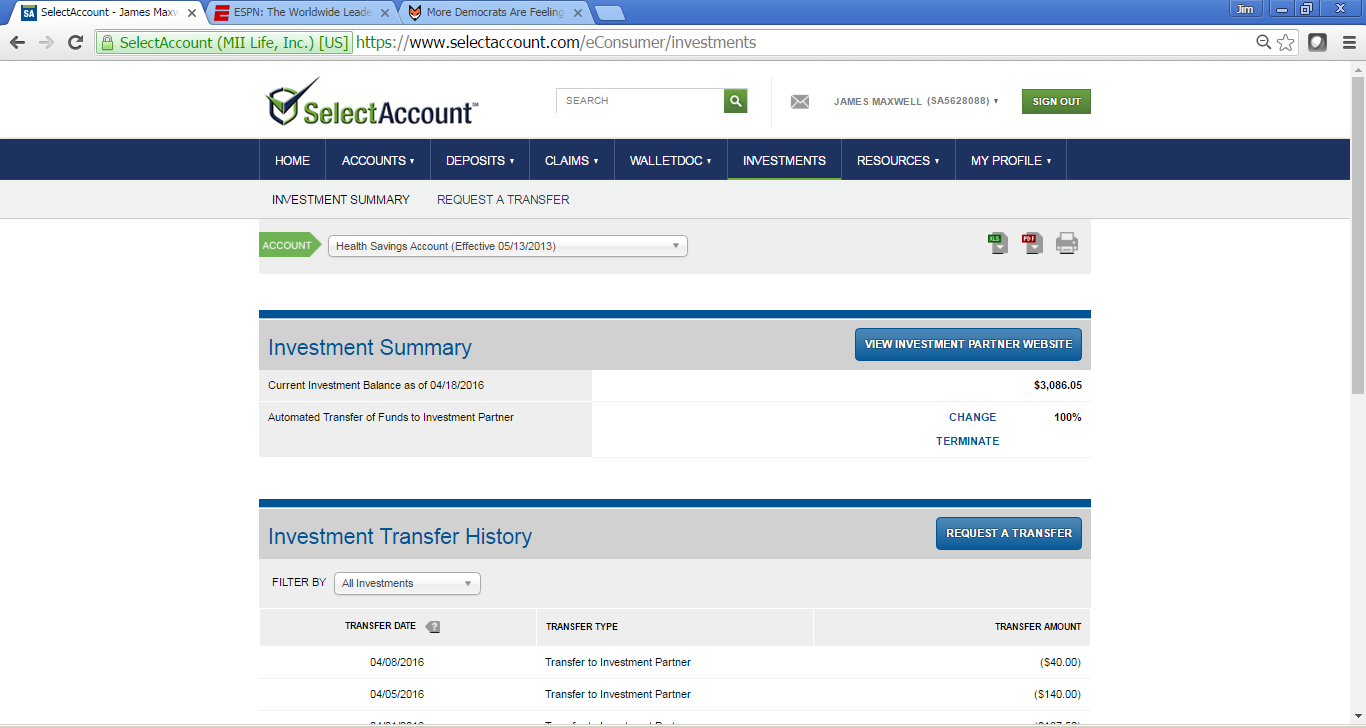 Select ‘Request a Transfer’ button and proceed
Selecting the amount
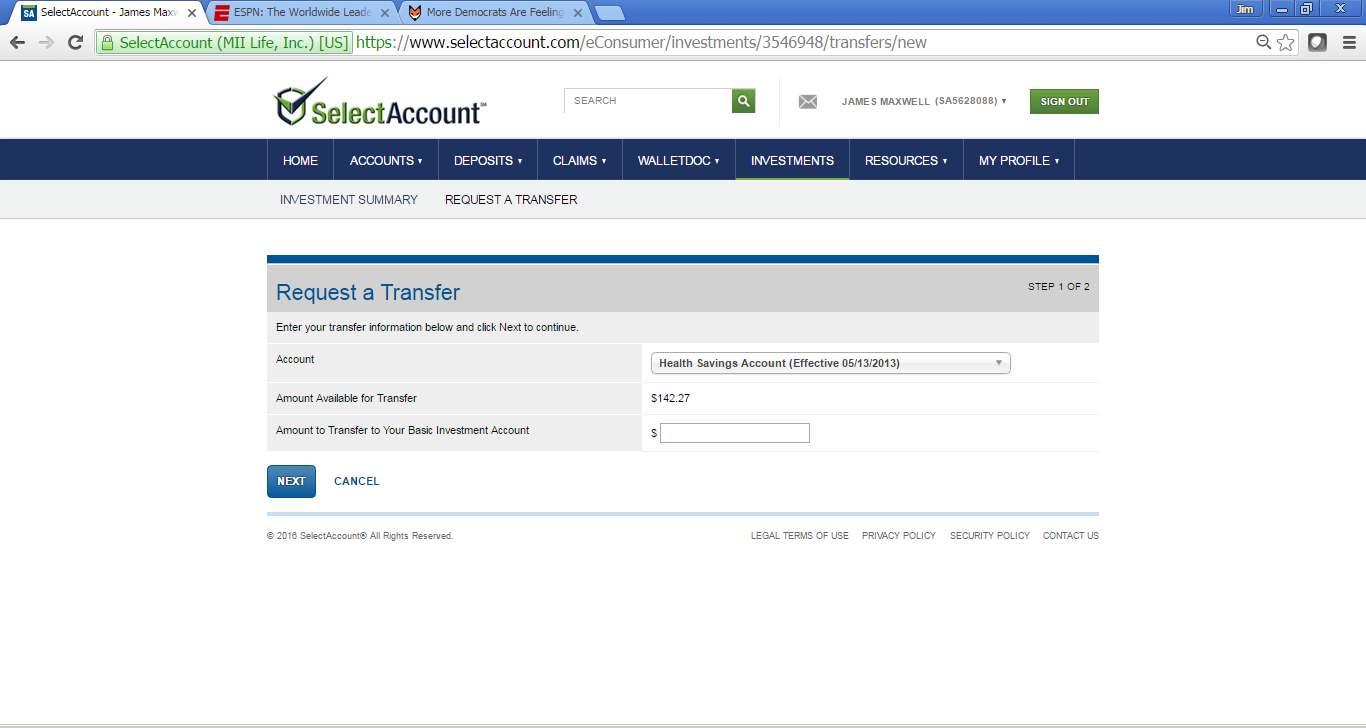 Step 1
Review ‘Amount Available to Transfer’.  This reflects the available balance >$1000.
Enter amount into ‘Amount to Transfer to Your Basic Investment Account’.
Select Next
Confirm the transfer
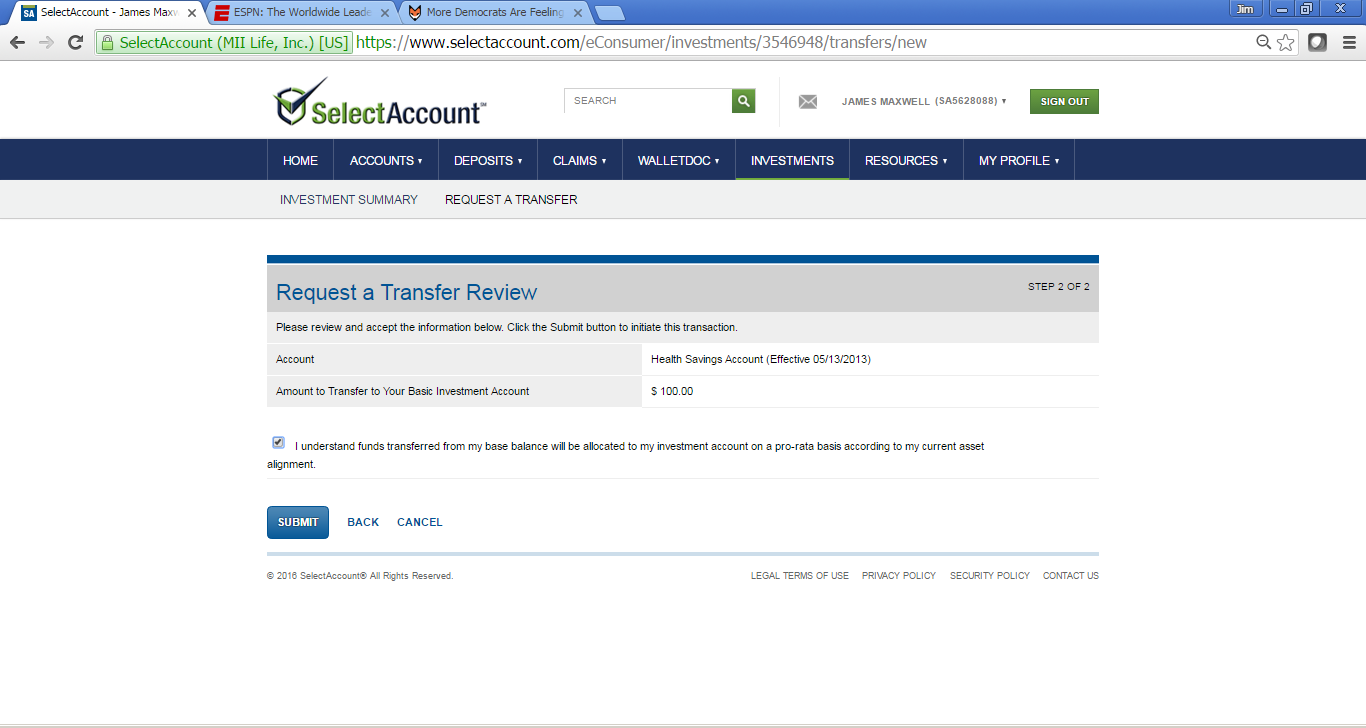 Step 2
Review your transfer amount. 
Click the box next to ‘I understand funds…’
Select Submit

Please allow three business days for your changes to be reflected on your account.
Re-align Investments
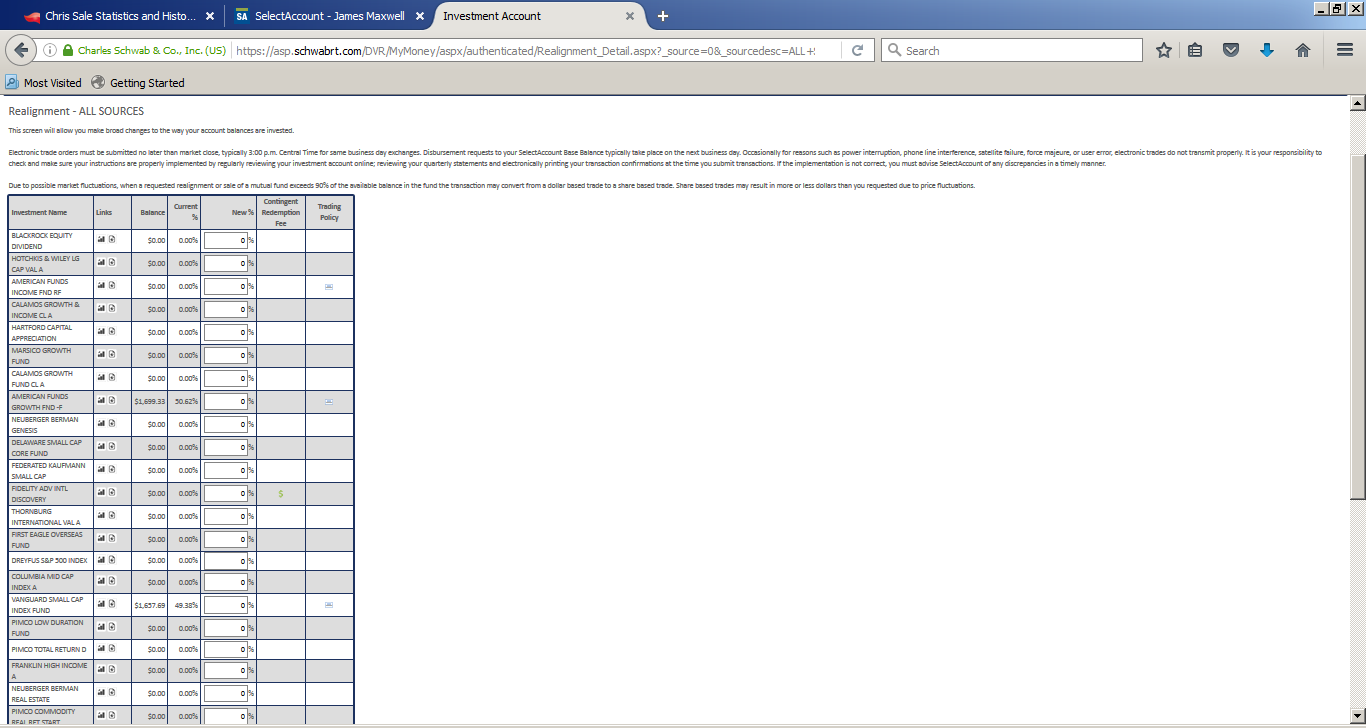 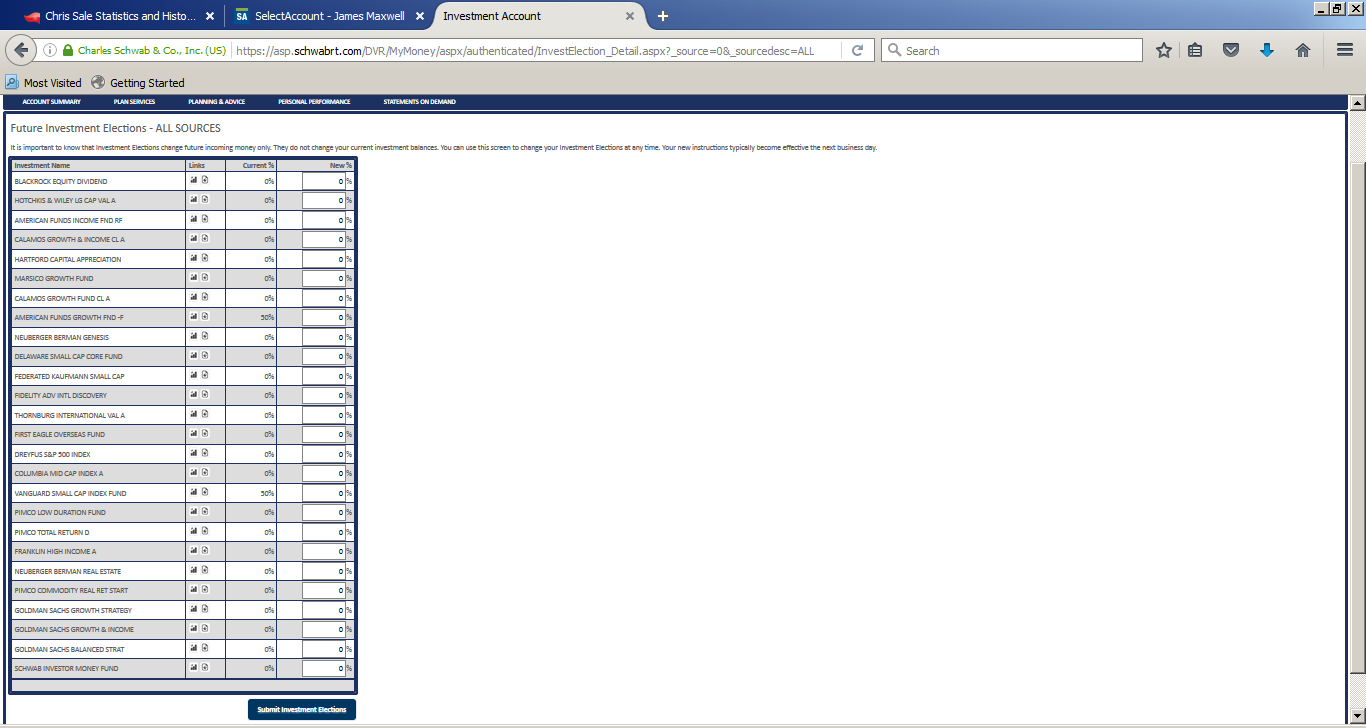 Future Investments:
Step 1- Review Current % by Investment

Step 2- Choose investment(s) and New %.  Add as many as you wish until 100% allocated

Step 3- Submit Investment Elections
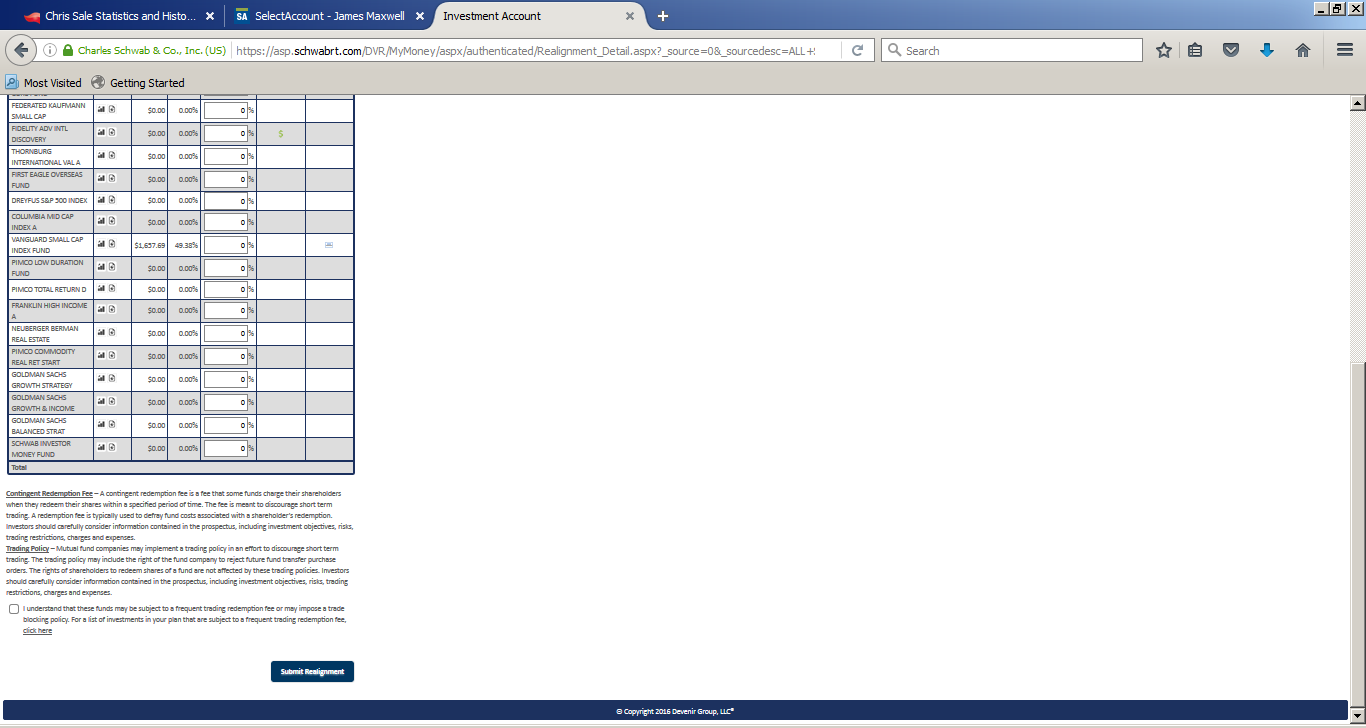 Realignment:
Step 1 - Review Current % by Investment
Step 2 - Choose investment(s) and New %.  Add as many as you wish until 100% allocated.
Step 3- Submit Realignment
Transfer to Base Balance
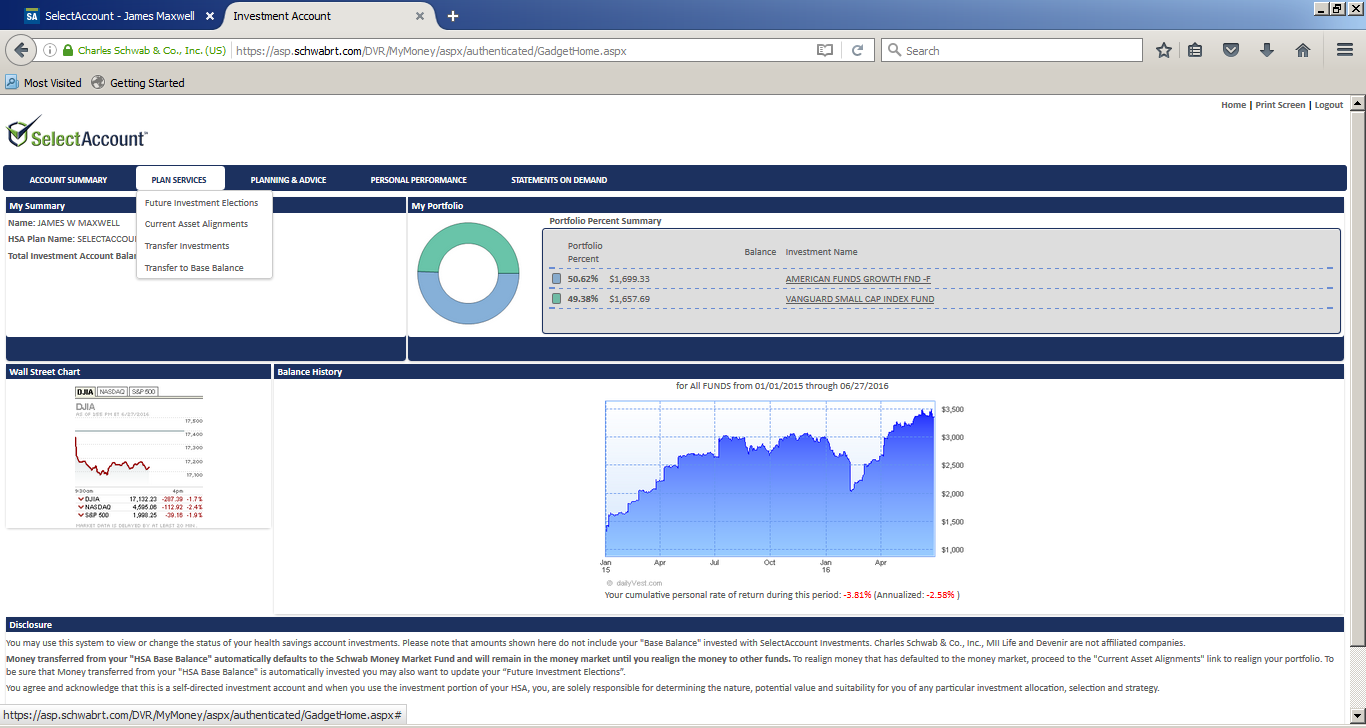 Scroll over ‘Plan Services’ and select ‘Transfer to Base Balance’
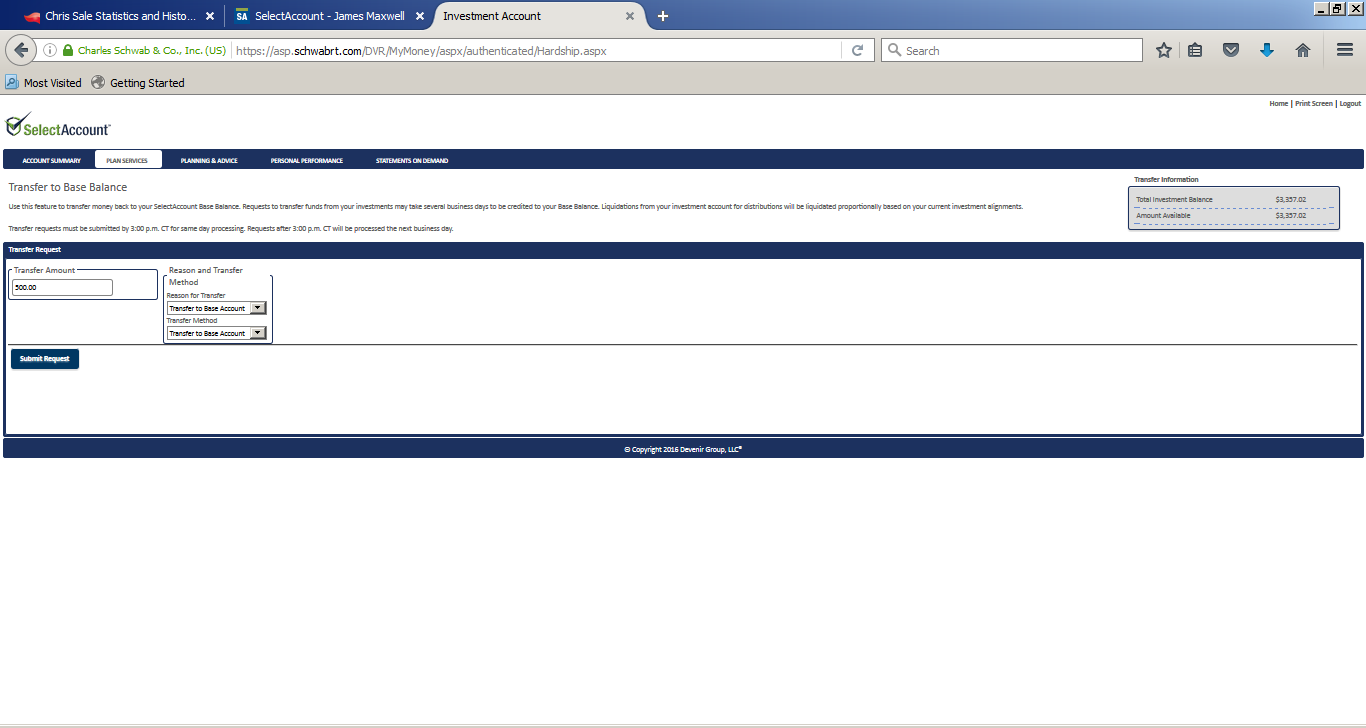 Step 1 - Enter Transfer Amount
Step 2 - Reason and Transfer Method changed to ‘Transfer to Base Account
Step 3- Submit Request
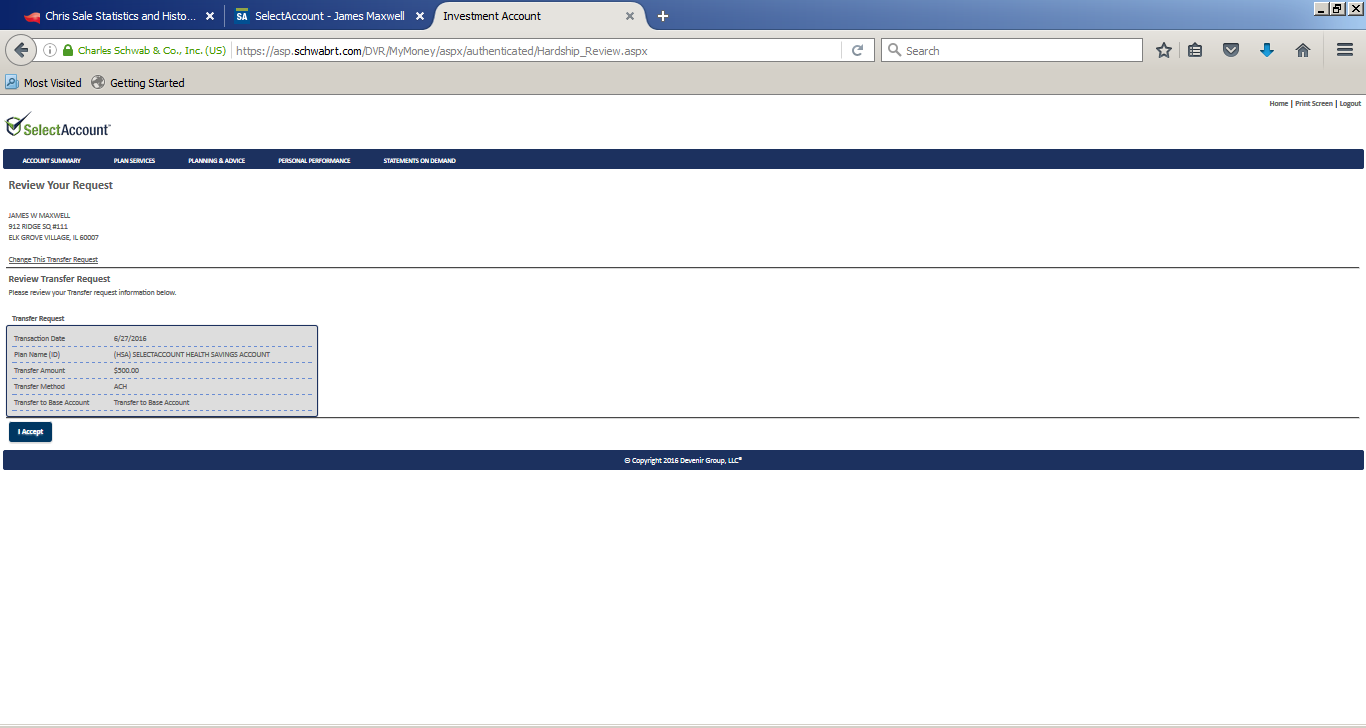 Review and click ‘I accept’
Transferring between Funds
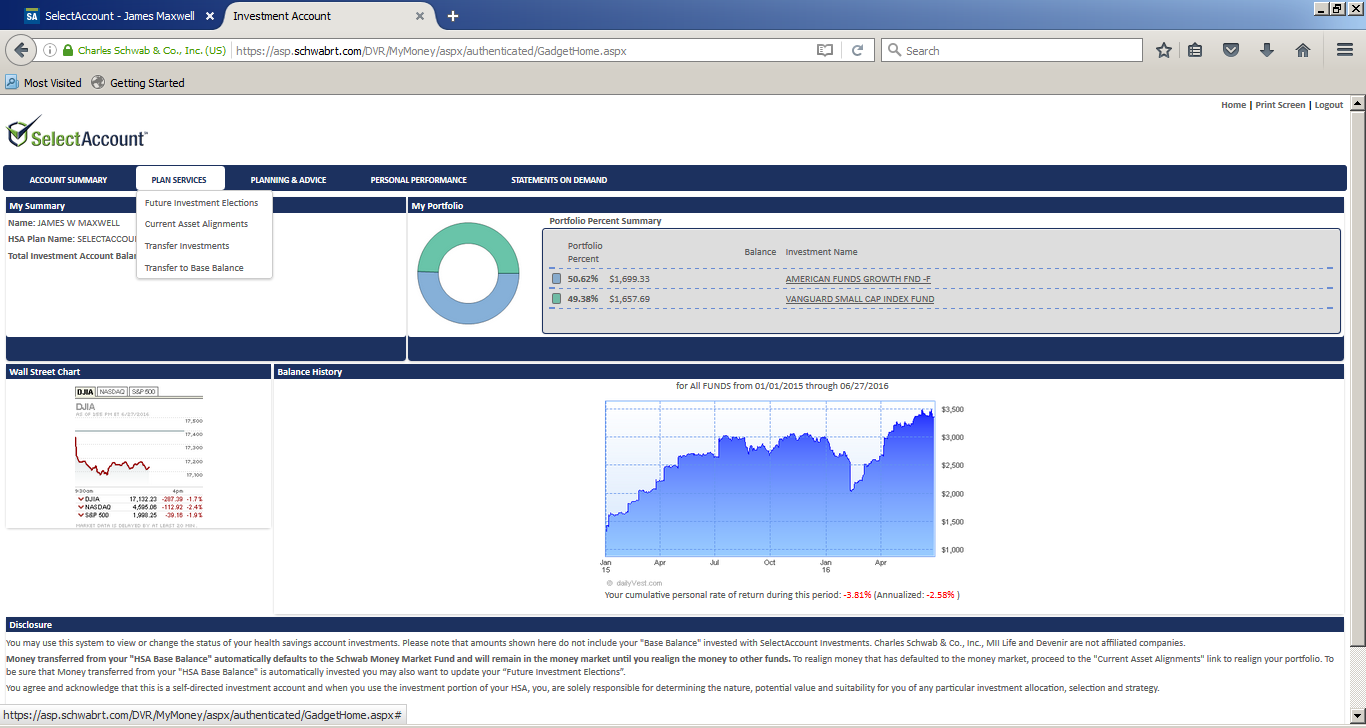 Scroll over ‘Plan Services’ and select ‘Transfer Investments’
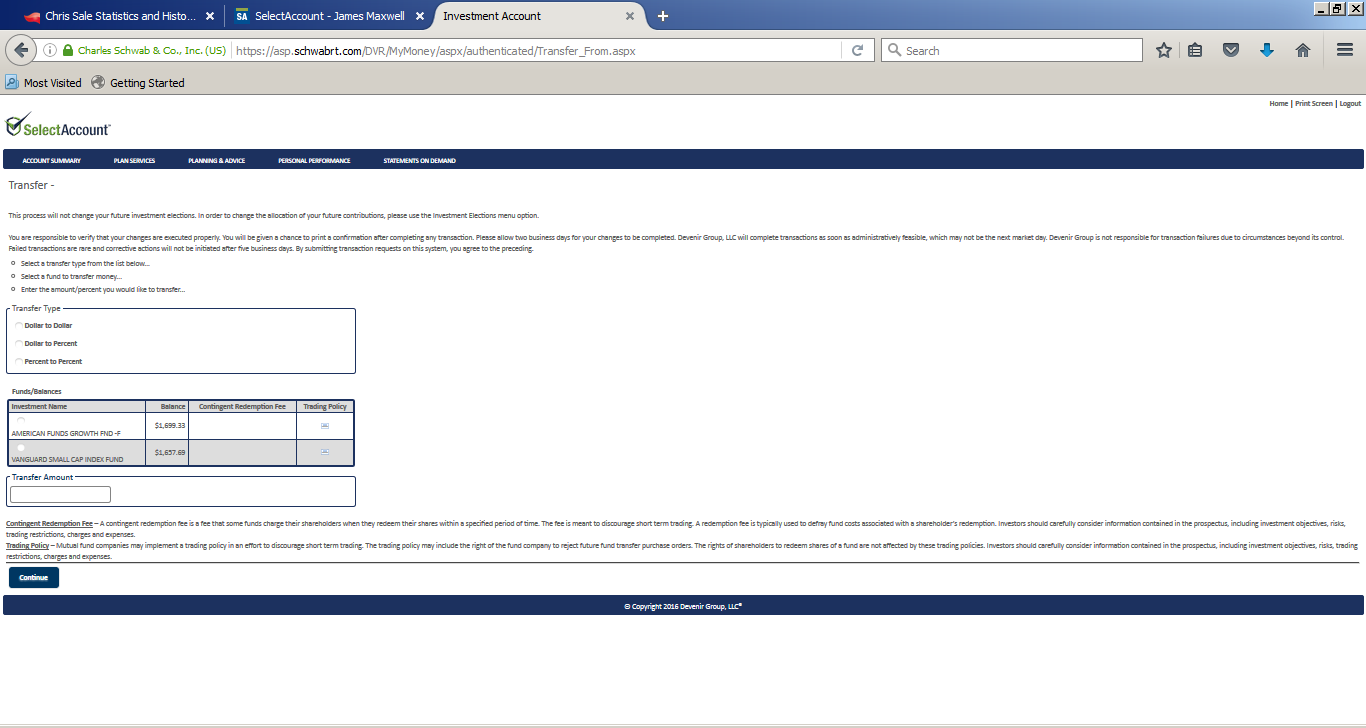 Step 1 - Choose Transfer type
Step 2 - Choose Funds/Balances and 
              appropriate Investment
Step 3 - Choose Transfer Amount
Step 4 - Click Continue
Step 5 - Review and Accept
Transfer tips
Transfer funds out when you need them
When you want to:
Pay health care expenses
No longer invest in Funds 
No Service Fees to transfer
No minimum balance transfer request 
Funds arrive within 2-3 business days
Transfer funds between two or more mutual funds
Allows for $ to $, $ to % or % to % transfers
No minimum balance transfer request 
Transfer occurs in 2-3 business days
Proprietary and confidential
15
Our expert service team is ready to help
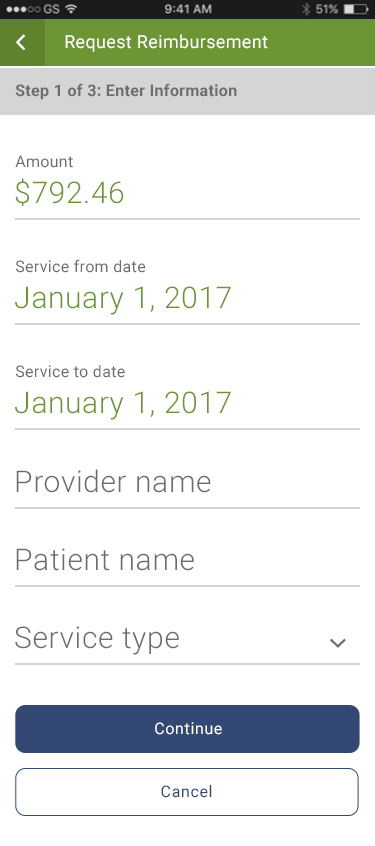 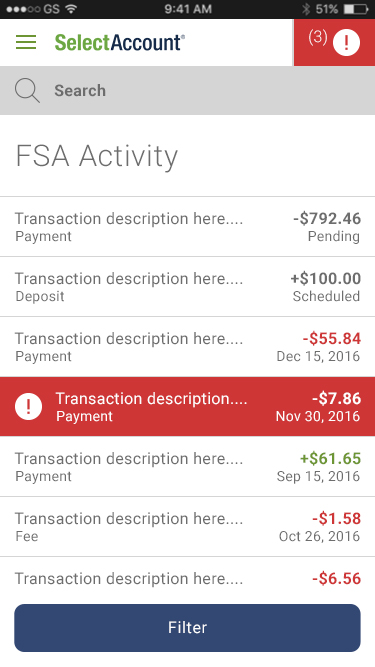 Certified Medical Banking Specialists ready to answer your questions
100% call recording and documentation
Customer satisfaction surveys
Proprietary and confidential
16
Manage your account at SelectAccount.com
View account activity and check balances
Review the list of investment options
Monitor Fund performance
Move and manage assets
Proprietary and confidential
17
800-859-2144 
Monday thru Friday 7 a.m. to 8 p.m. CST
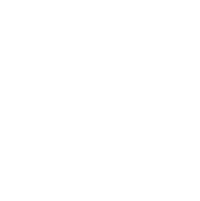 Let’s get started
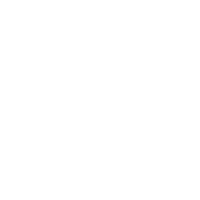 SelectAccount.com
Proprietary and confidential
18
[Speaker Notes: Adjust times to the appropriate time zone in which you are presenting]
Thank You!
Proprietary and confidential
19